Использование мультимедийных технологий во внеурочной работе.
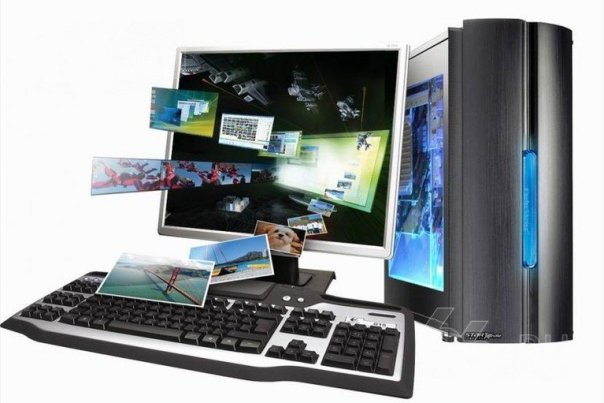 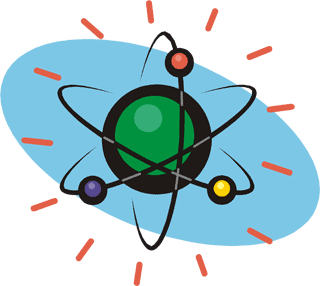 Лаврик Т. В.
Цель презентации:
Обмен опытом в использовании мультимедийных 
средств.
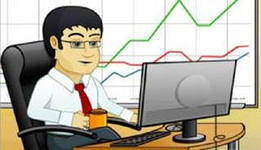 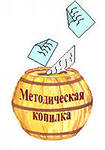 Лаврик Т. В.
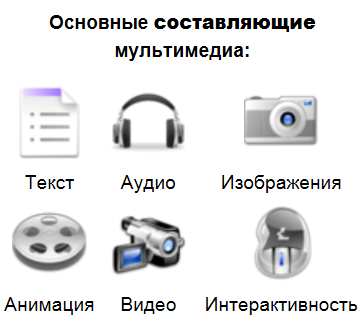 Мультимедиа — взаимодействие визуальных и аудиоэффектов под управлением интерактивного програмного обеспечения с использованием современных технических и программных средств, они объединяют текст, звук, графику, фото, видео в одном цифровом представлении.
Современные мультимедийные программные средства обладают большими возможностями в отображении информации и оказывают непосредственные влияние на мотивацию обучаемых, скорость восприятия материала, утомляемость и, таким образом, на эффективность учебного процесса в целом. 
Методы обучения имеют тесную связь с характером подачи и восприятия информации как для обучающегося, так и для обучающего. И в связи с этим фактом следует отметить, что использование мультимедийных технологий существенно влияет на характер подачи информации, а следовательно, и на методы обучения. Мультимедийные технологии превратили устную речь из статической в динамическую, то есть появилась возможность отслеживать изучаемые процессы во времени.
Лаврик Т. В.
ВИДЫ ПЕДАГОГИЧЕСКОЙ ДЕЯТЕЛЬНОСТИ:
Современная педагогика в соответствии с основными направлениями деятельности педагога выделяет следующие виды педагогической деятельности:
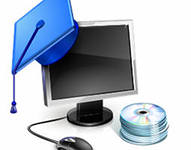 1.Проектировочная деятельность
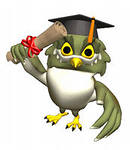 2.Диагностическая деятельность
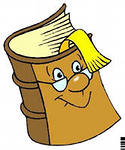 3.Конструктивная деятельность
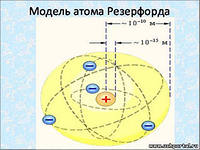 4.Коммуникативная деятельность
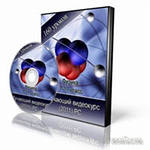 5.Организаторская деятельность
Лаврик Т. В.
Работа учителя с программным обеспечением.
Подготовка служебных документов и дидактических материалов делается
с помощью следующих программ:
Microsoft Word - ТЕКСТОВЫЙ РЕДАКТОР
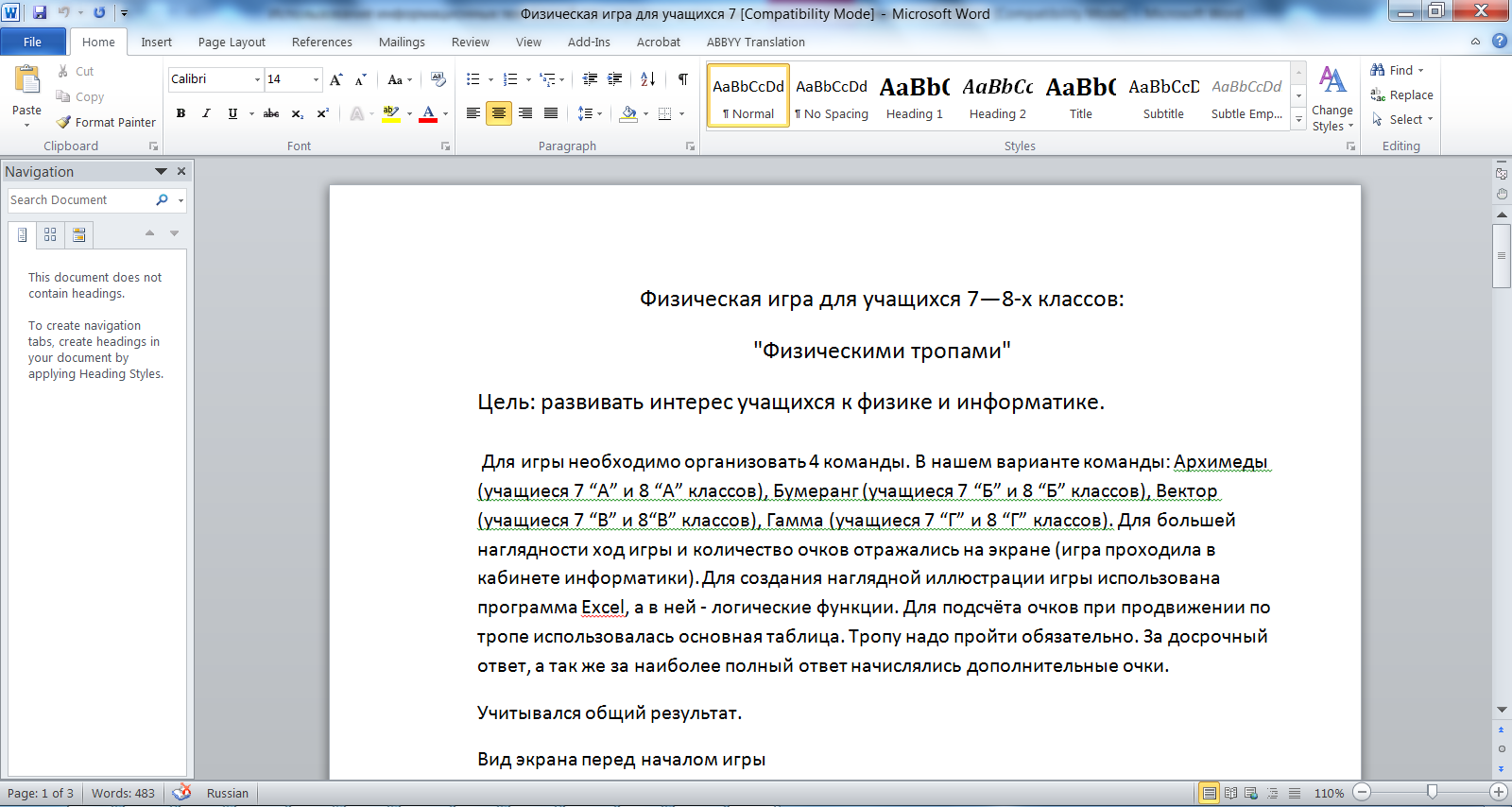 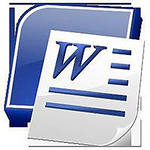 Лаврик Т. В.
Мicrosoft Excel - ЭЛЕКТРОННЫЕ ТАБЛИЦЫ.
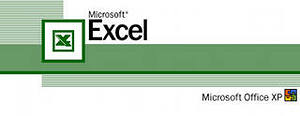 Лаврик Т. В.
Adobe Photoshop - ГРАФИЧЕСКИЙ РЕДАКТОР.
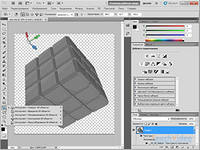 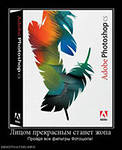 Лаврик Т. В.
PowerPoint  - СОЗДАНИЕ МУЛЬТИМЕДИЙНЫХ ПРЕЗЕНТАЦИЙ.
GIF-АНИМАЦИЯ
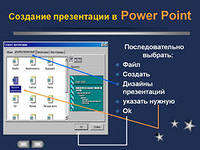 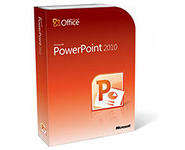 Лаврик Т. В.
Интернет
Википедия — свободная энциклопедия
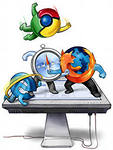 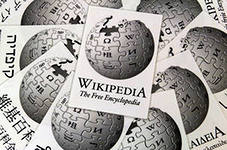 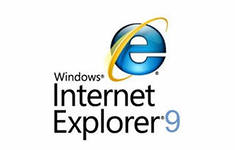 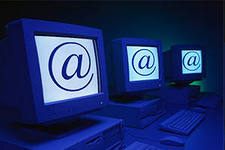 Лаврик Т. В.
Быть учителем трудно, но возможно. Главное, учителям надо учиться быть счастливыми. Ведь несчастный учитель никогда не воспитает счастливого ученика. У счастливого педагога ученики в школе испытывают состояние счастья: они действуют, творят, ощущают, что их любят и желают им добра.  

Современный учитель – человек, способный улыбаться и интересоваться всем тем, что его окружает, ведь школа жива, пока учитель в ней интересен ребенку.

Еще Сократ более двух тысяч лет назад сказал: “В каждом человеке есть солнце, только дайте ему светить”.
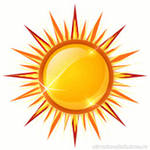 Лаврик Т. В.